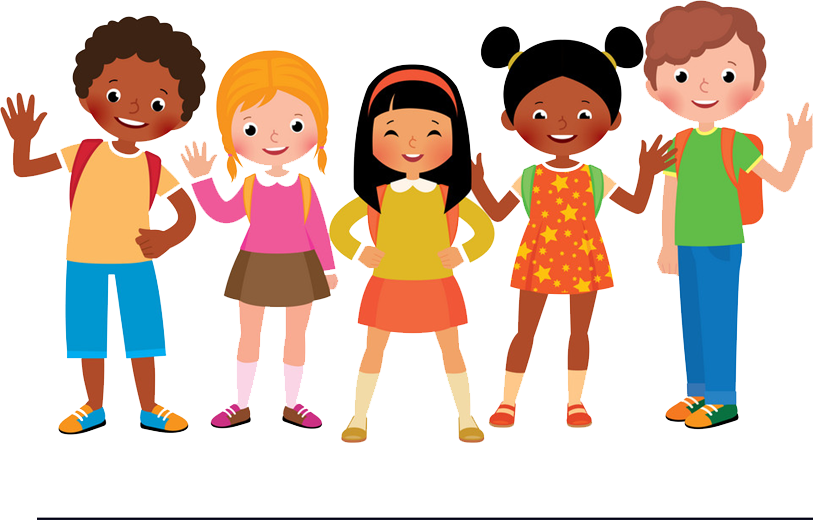 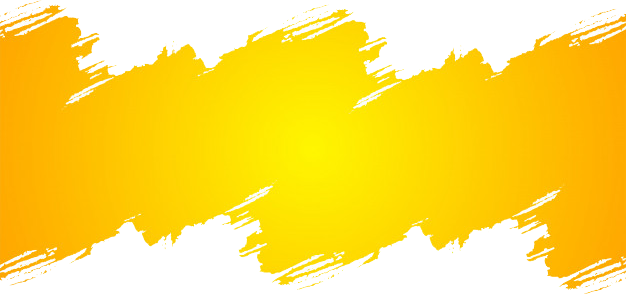 Międzynarodowy Dzień Praw Dziecka
20 listopada
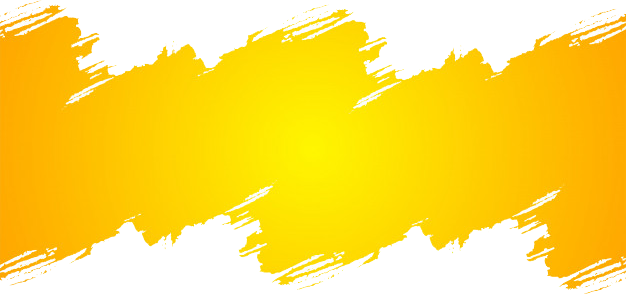 Kto to jest dziecko?
To każdy człowiek od urodzenia do ukończenia 18 roku życia.
18
18
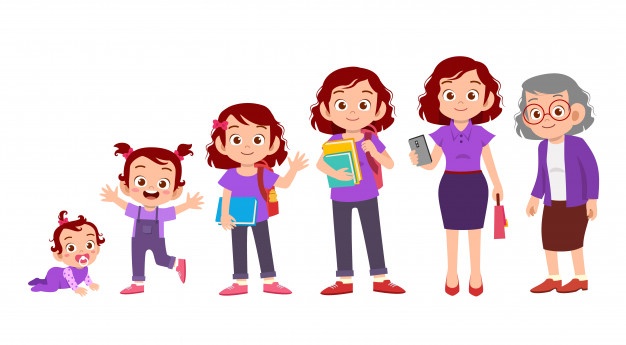 10
10
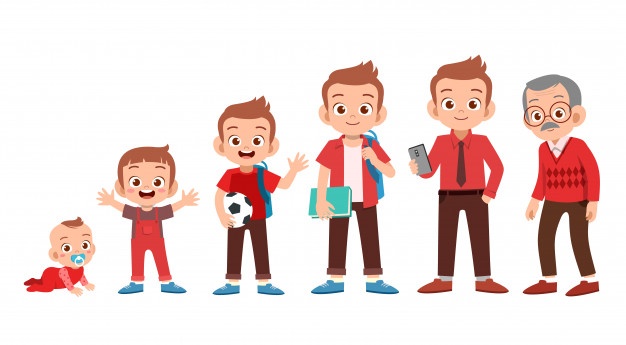 5
5
1
1
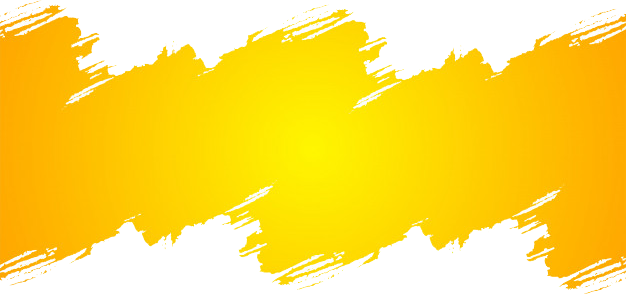 Czym są Prawa Dziecka
Jest to zbiór zasad i sposobów postępowania wobec dzieci, który należy przestrzegać. Najważniejsze dokumenty, które gwarantują Dzieciom ich Prawa to:
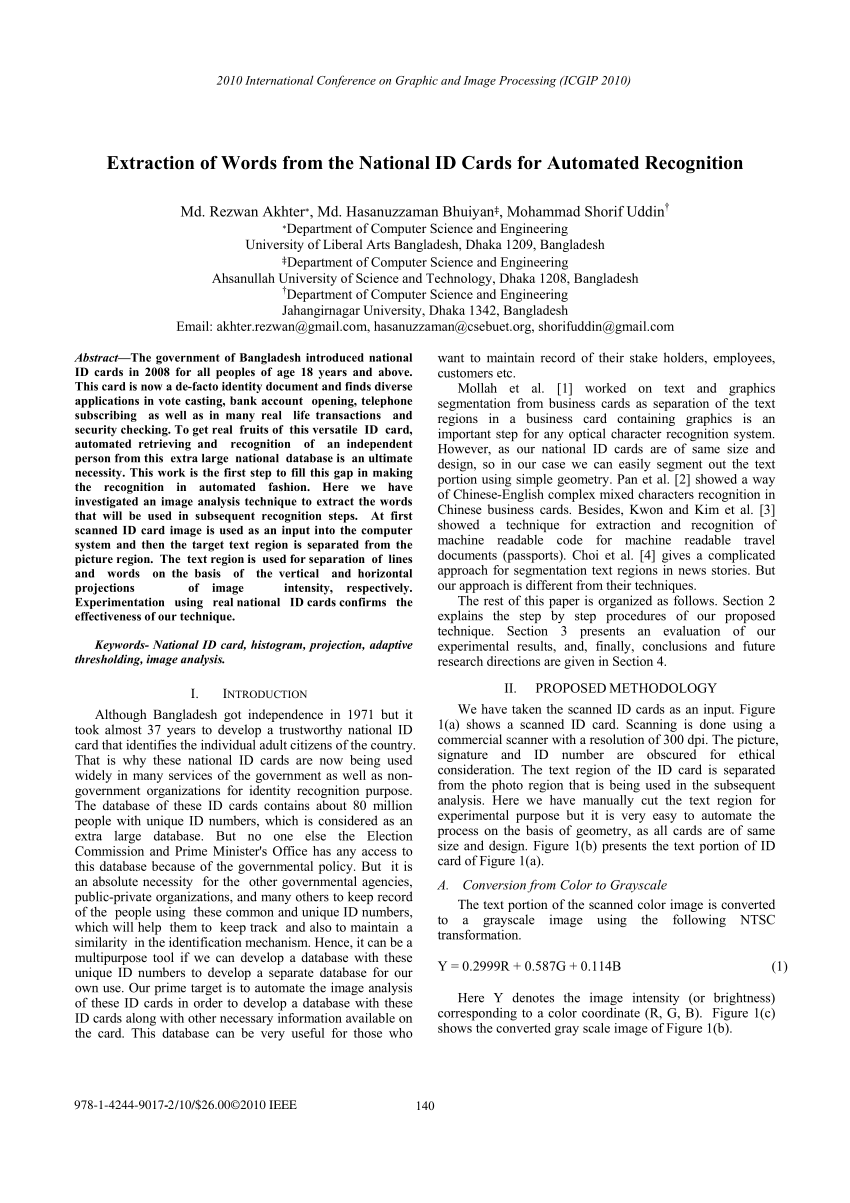 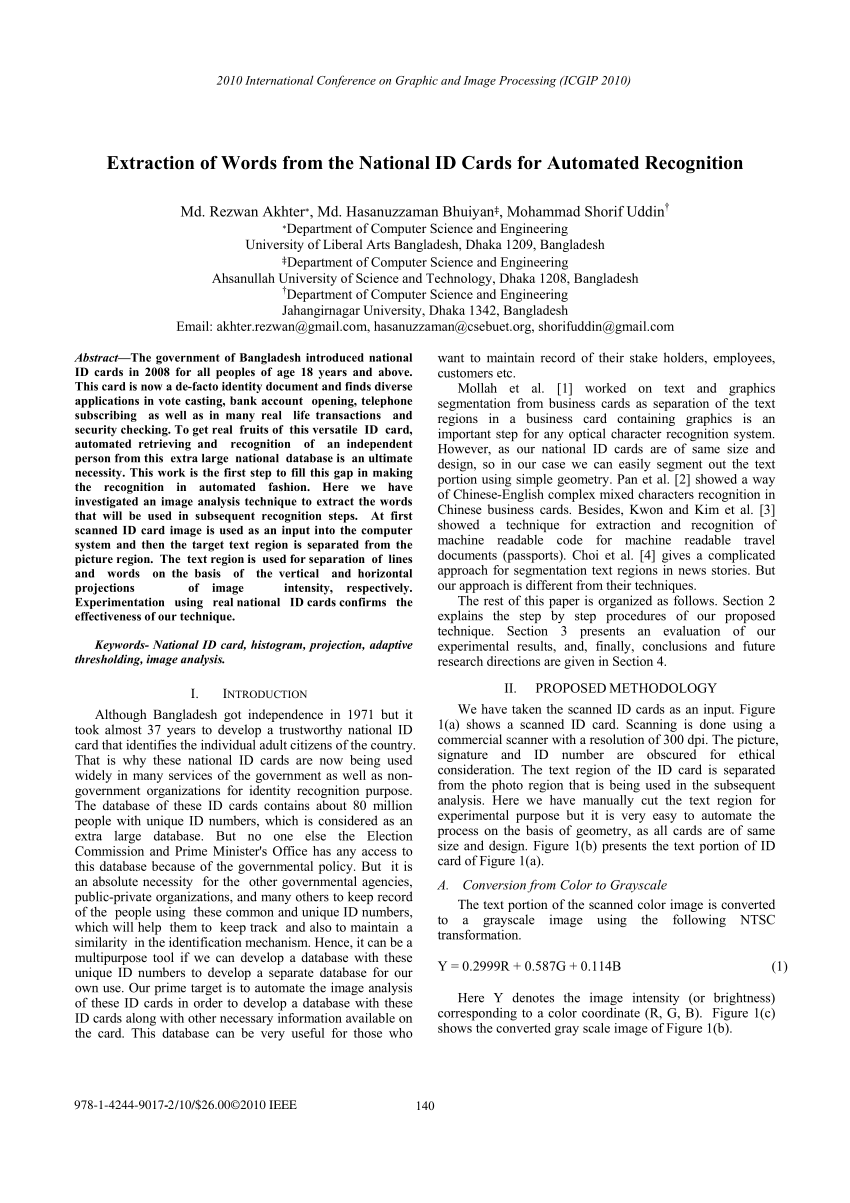 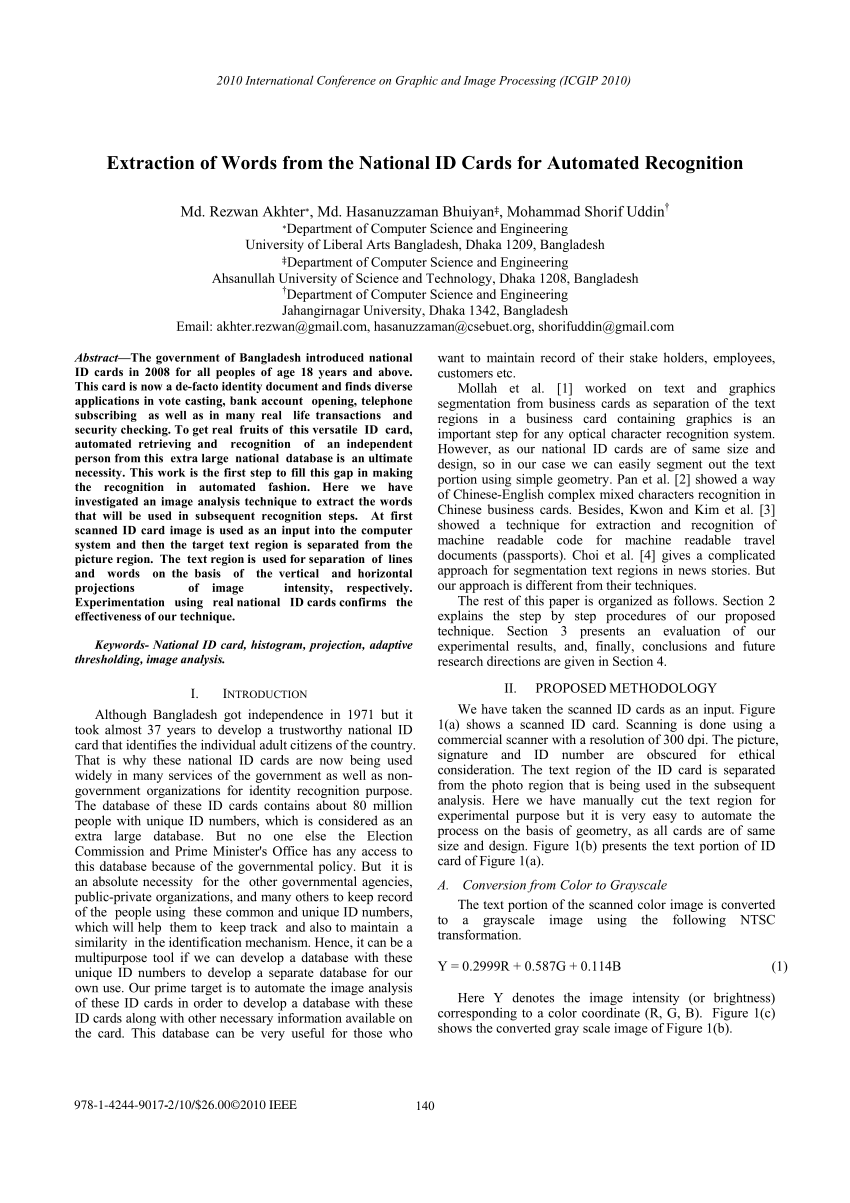 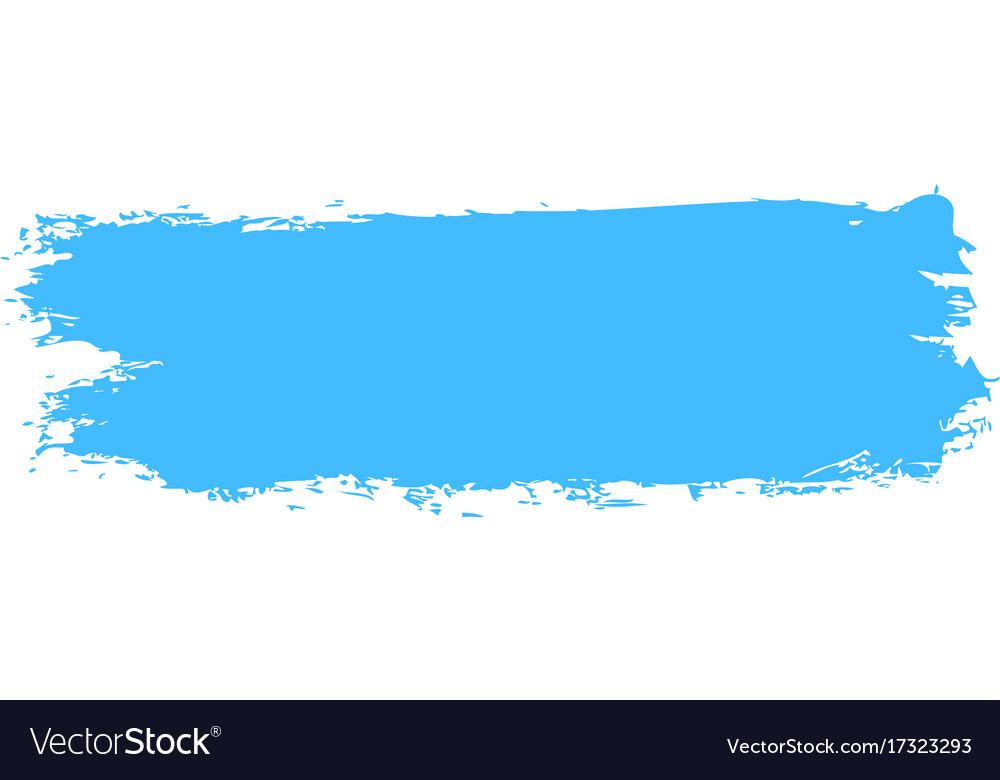 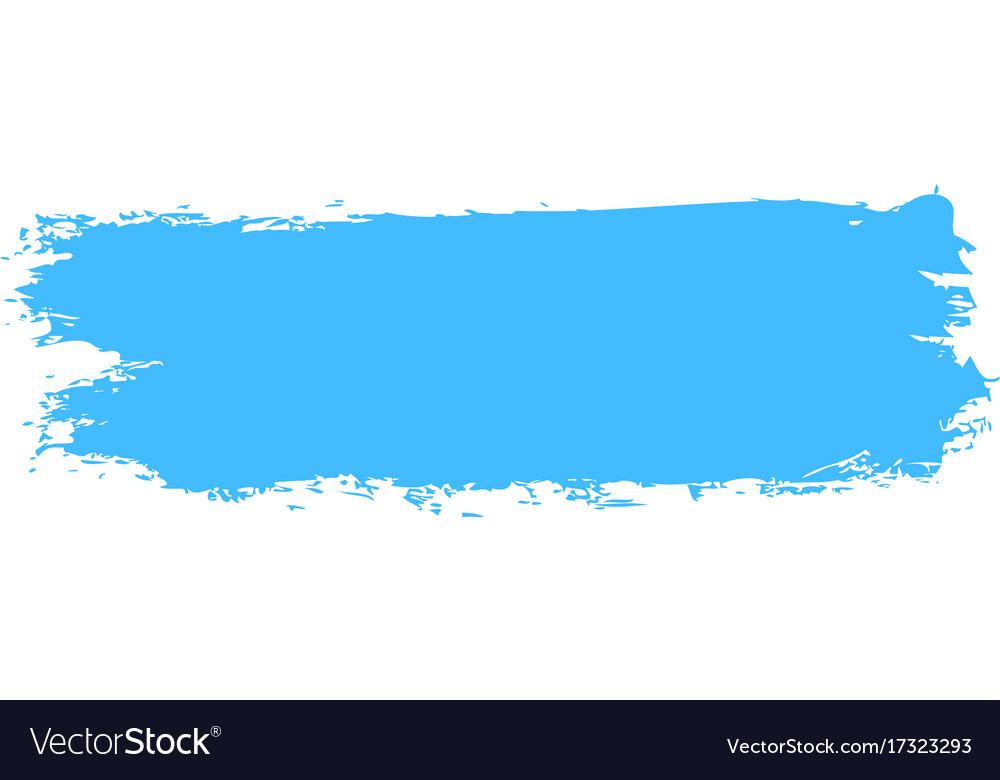 Konwencja o Prawach Dziecka
Ustawa o Rzeczniku Praw Dziecka
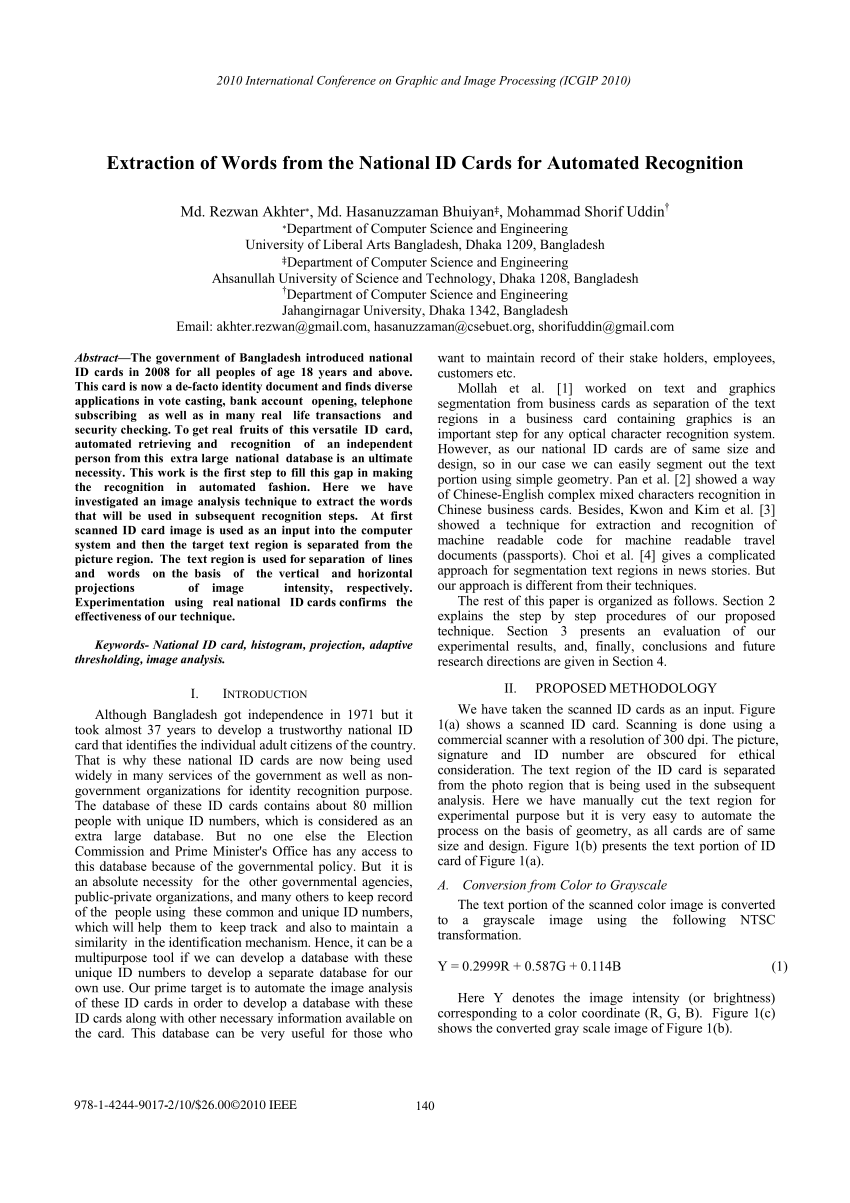 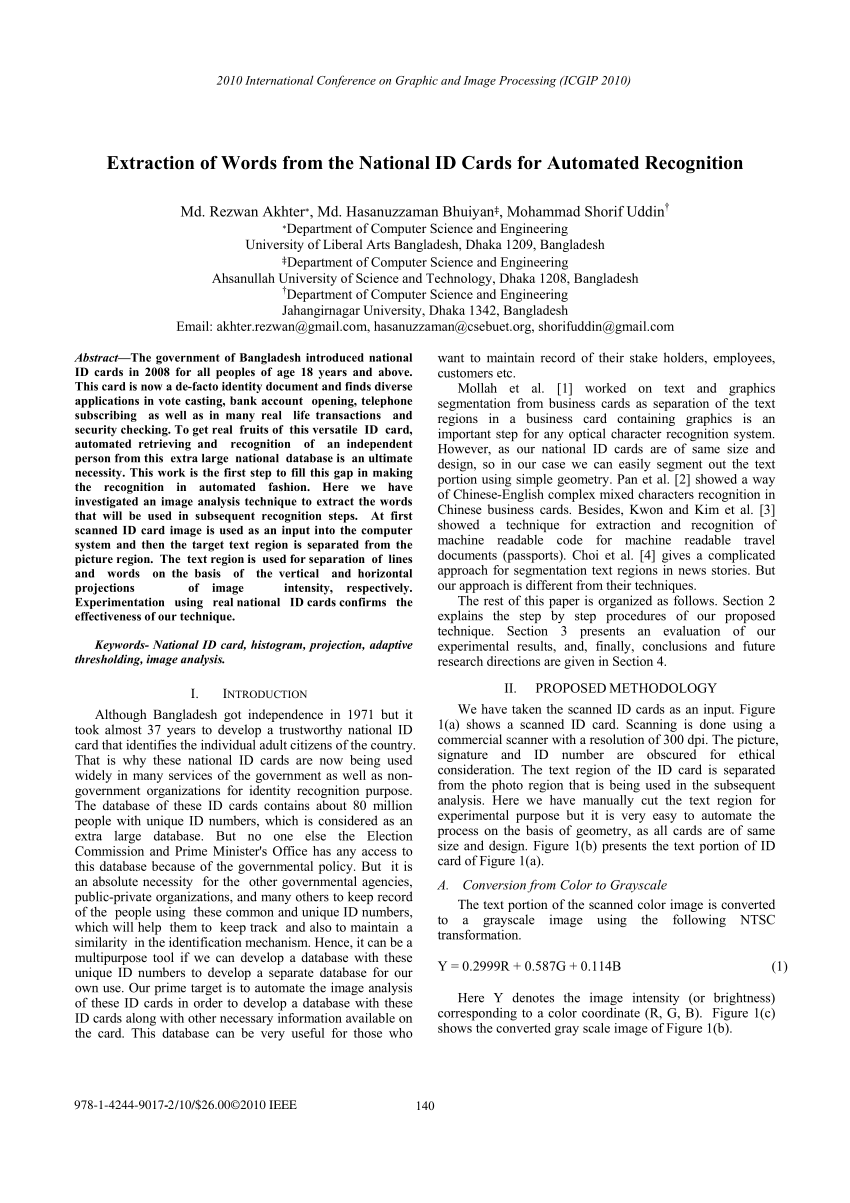 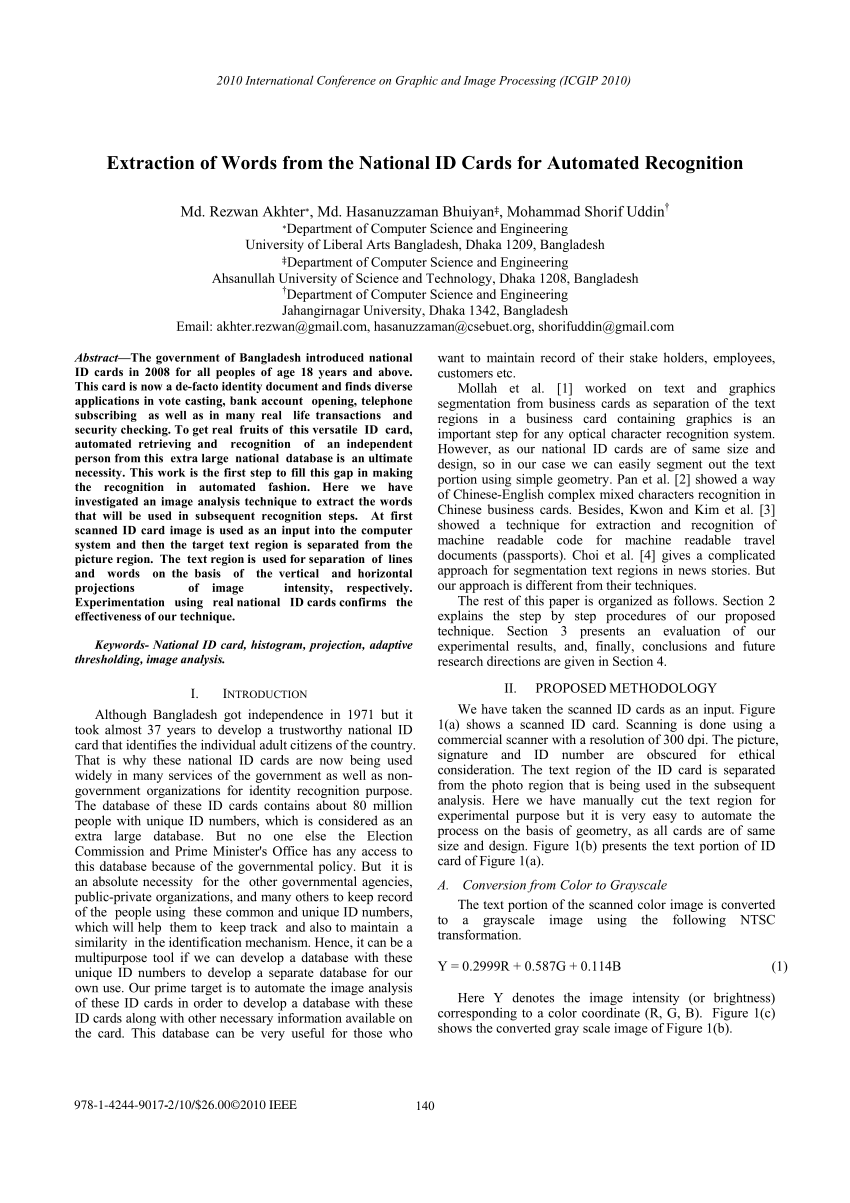 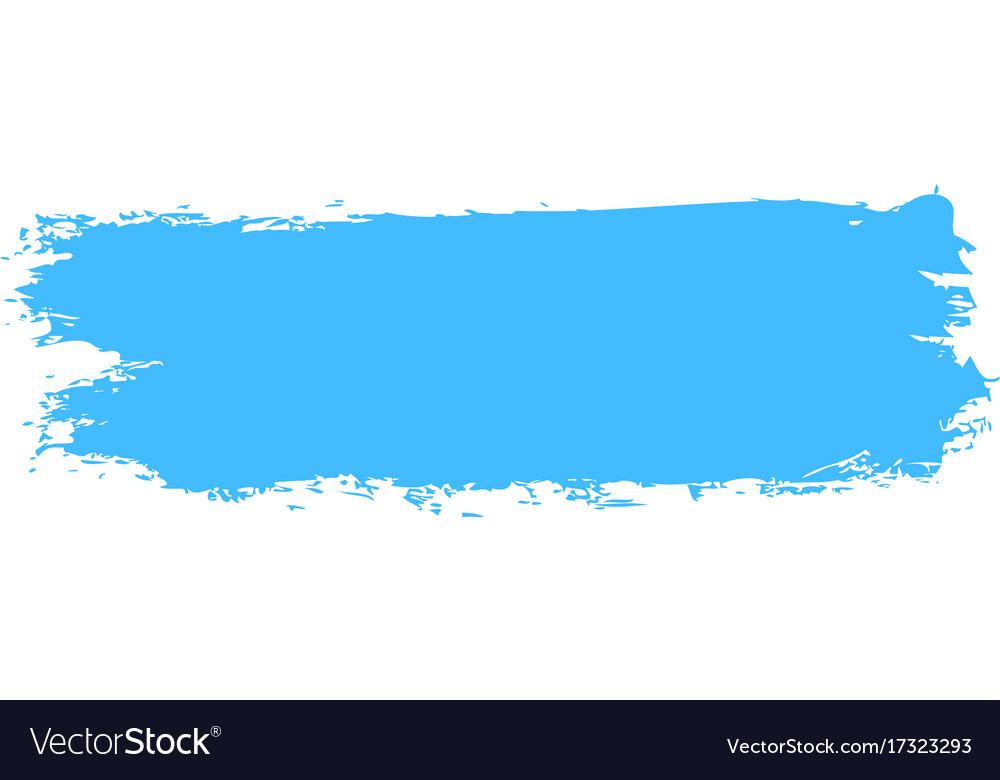 Konstytucja RP
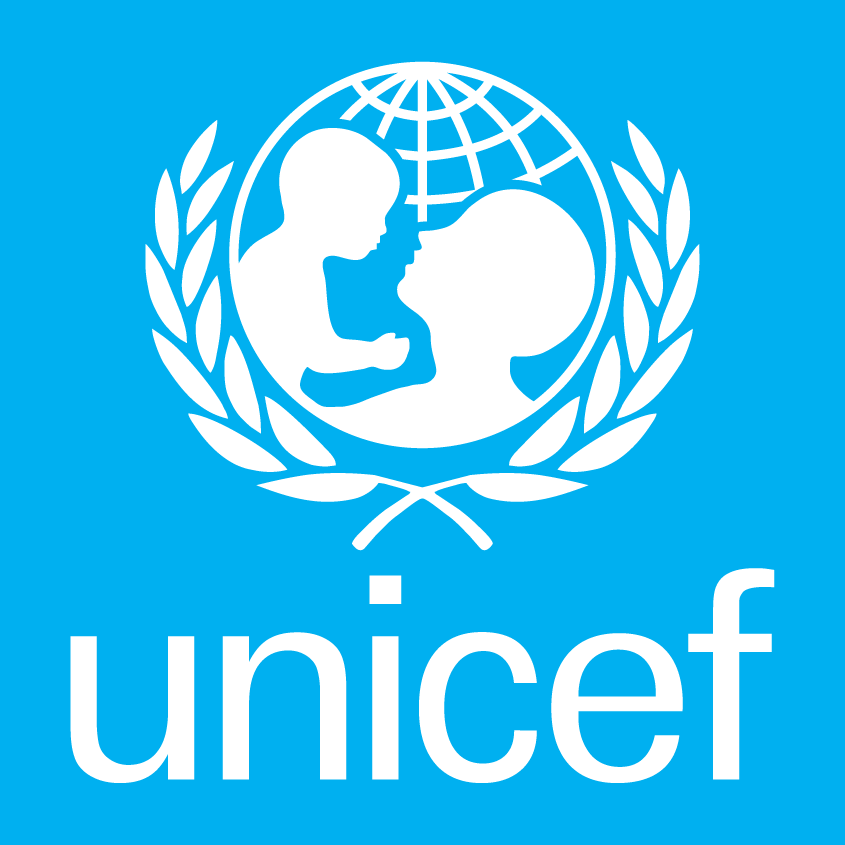 Organizacją zajmującą się ochroną Praw Dzieci na całym świecie jest UNICEF.
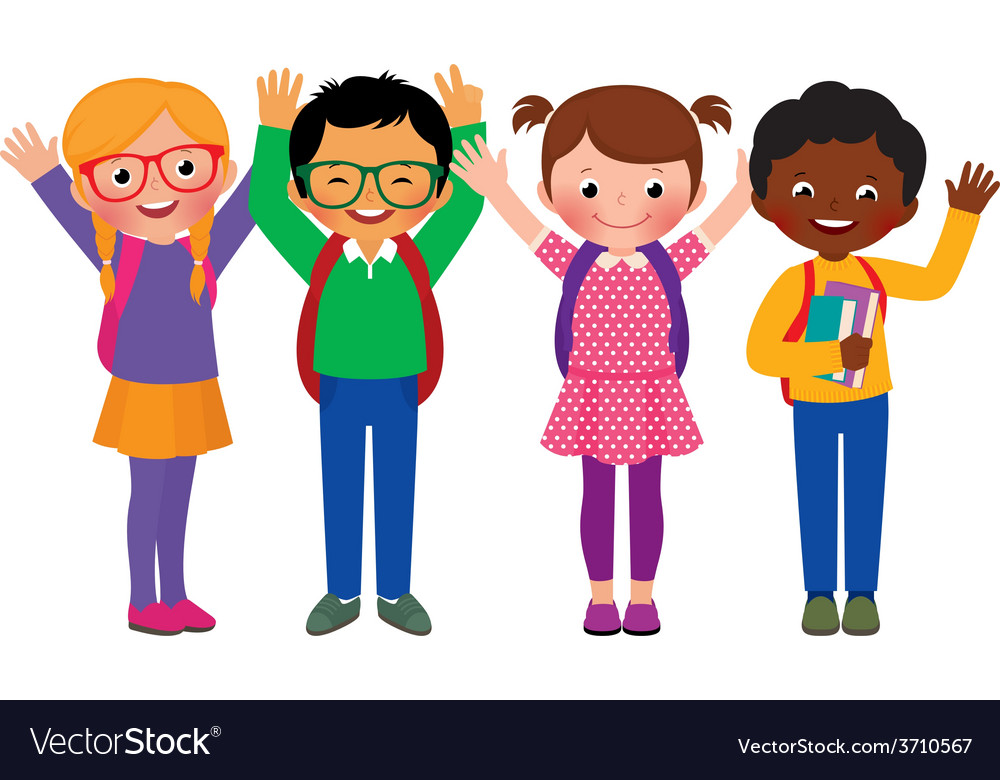 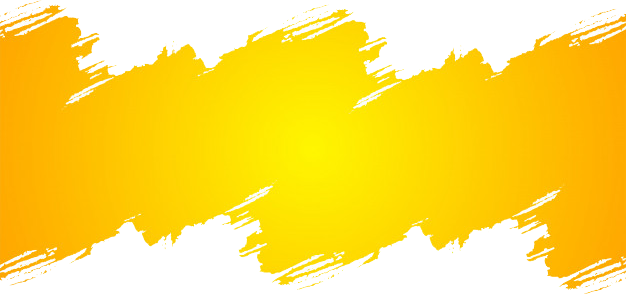 W Polsce ochrona Praw Dzieci zajmuje się Rzecznik Praw Dziecka
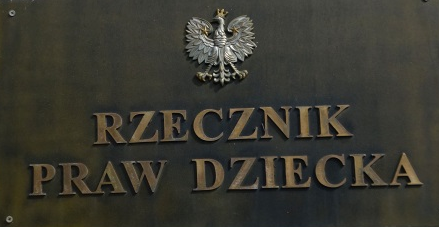 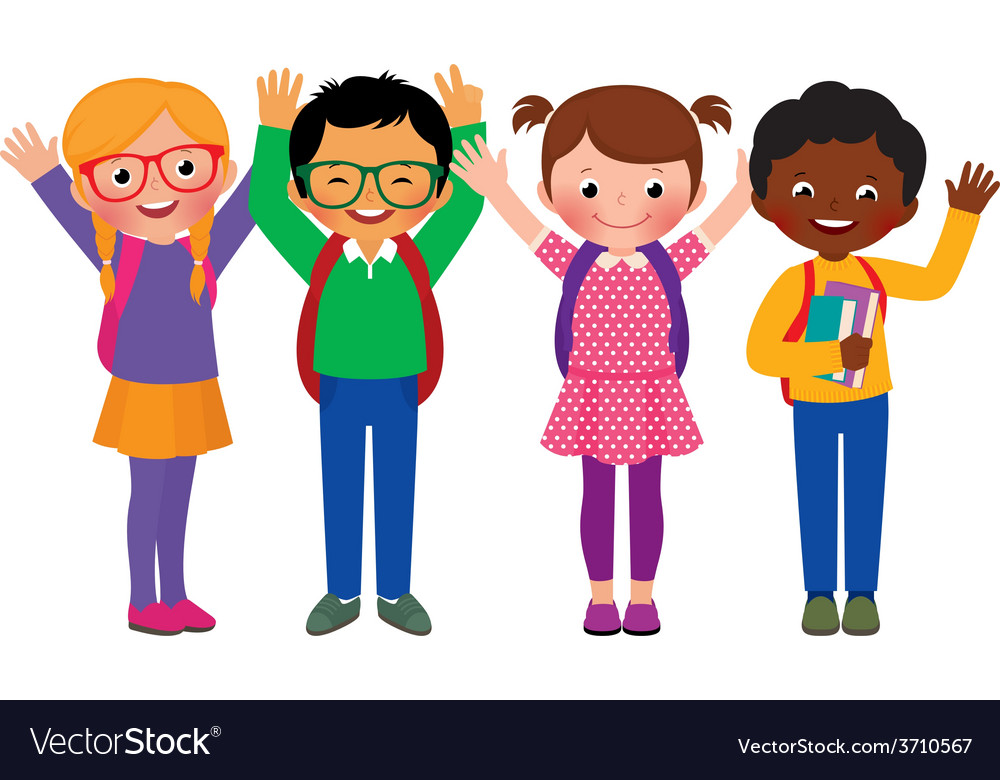 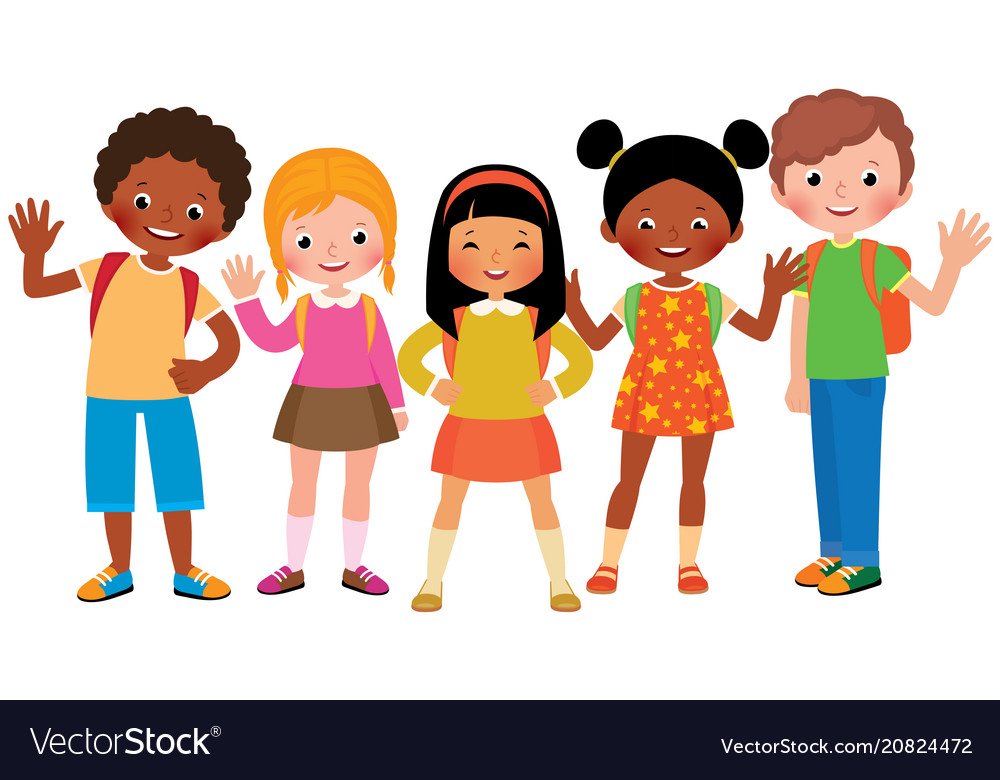 „Prawa dziecka” 
- Janusz Korczak
Niech się wreszcie każdy dowie 
I rozpowie w świecie całym, 
Że dziecko to także człowiek, 
tyle, że jeszcze mały.
Dlatego ludzie uczeni, 
Którym za to należą się brawa, 
Chcąc wielu dzieci los odmienić, 
Spisali dla was mądre prawa. 
Więc je na co dzień i od święta 
Spróbujcie dobrze zapamiętać:
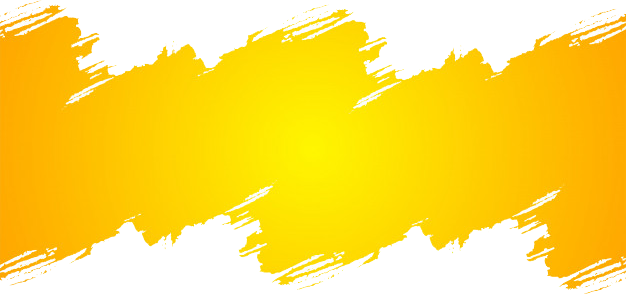 „Prawa dziecka” - Janusz Korczak
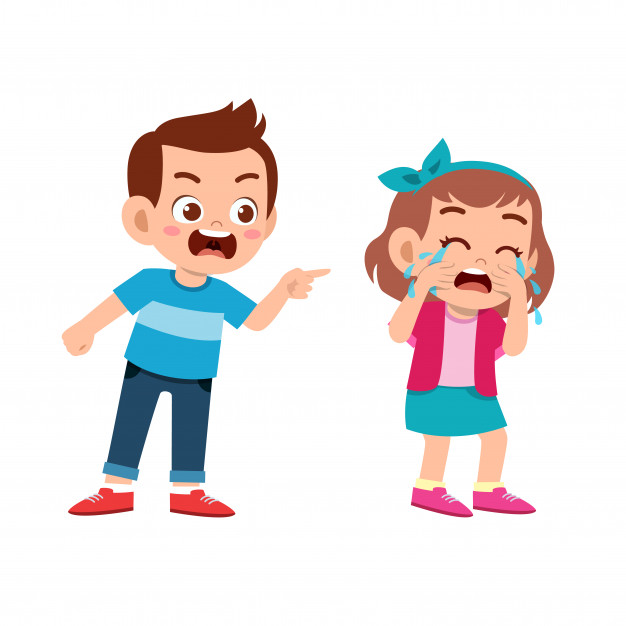 Nikt mnie siłą nie ma prawa zmuszać do niczego, 
A szczególnie do zrobienia czegoś niedobrego.
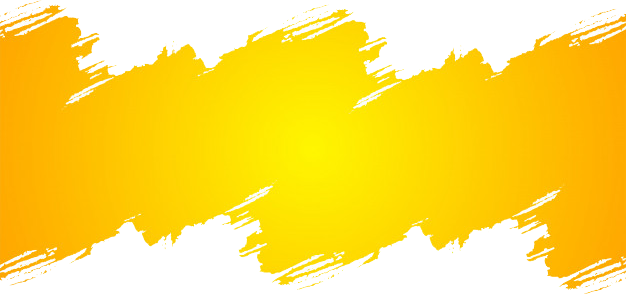 „Prawa dziecka” - Janusz Korczak
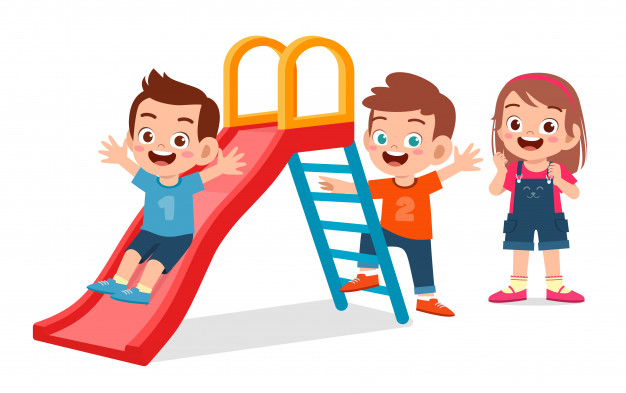 Mogę uczyć się wszystkiego, co mnie zaciekawi 
I mam prawo sam wybierać, z kim się będę bawić.
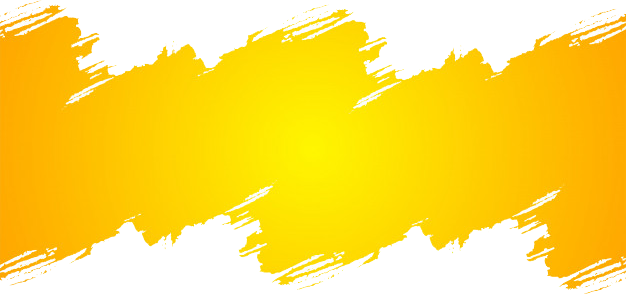 „Prawa dziecka” - Janusz Korczak
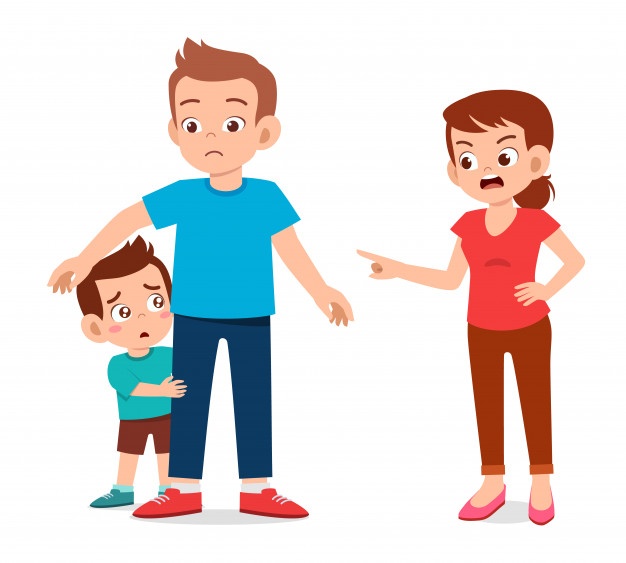 Nikt nie może mnie poniżać, krzywdzić, bić, wyzywać, 
I każdego mogę zawsze na ratunek wzywać.
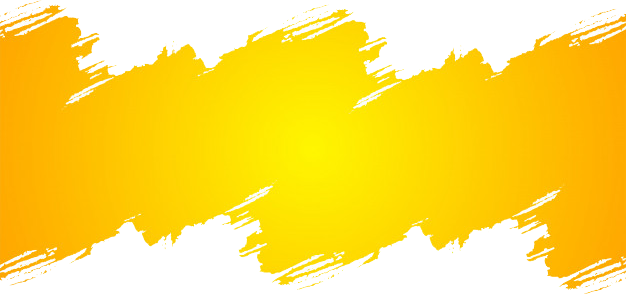 „Prawa dziecka” - Janusz Korczak
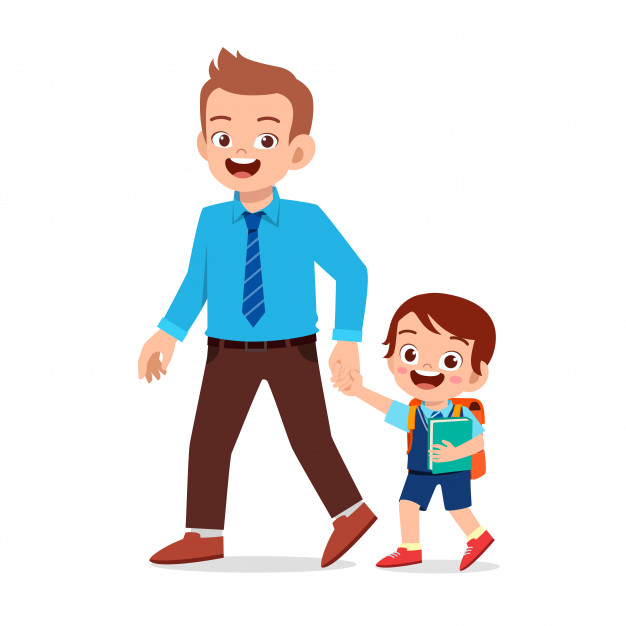 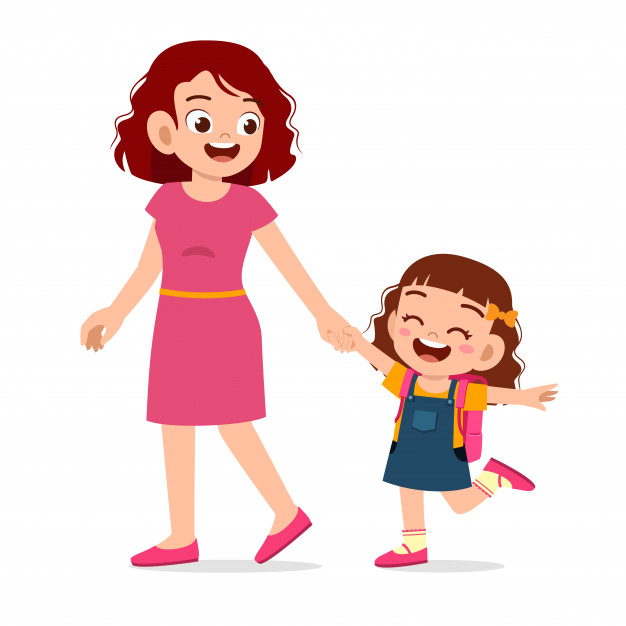 Jeśli mama albo tata już nie mieszka z nami, 
Nikt nie może mi zabronić spotkać ich czasami.
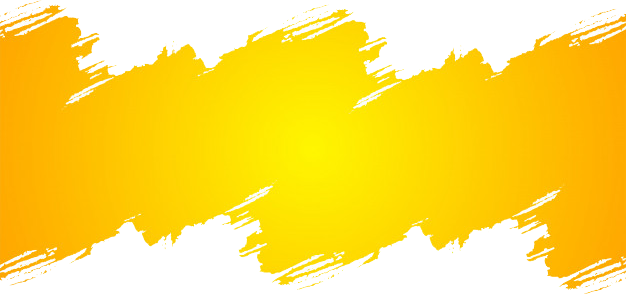 „Prawa dziecka” - Janusz Korczak
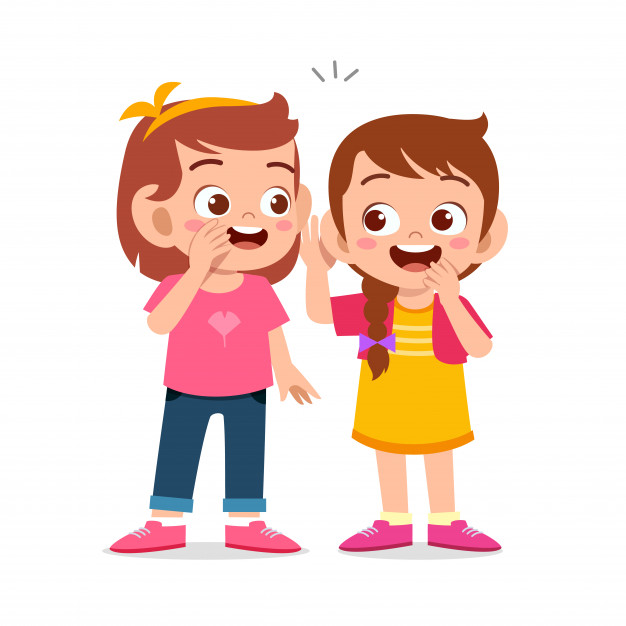 Nikt nie może moich listów czytać bez pytania, 
Mam też prawo do tajemnic i własnego zdania.
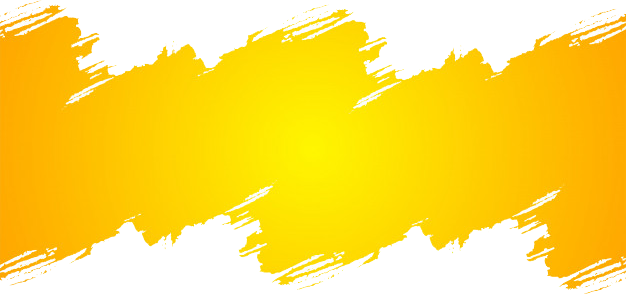 „Prawa dziecka” - Janusz Korczak
Mogę żądać, żeby każdy uznał moje prawa, 
A gdy różnię się od innych, to jest moja sprawa.
Tak się tu w wiersze poukładały, Prawa dla dzieci na całym świecie, Byście w potrzebie z nich korzystały 
Najlepiej, jak umiecie.
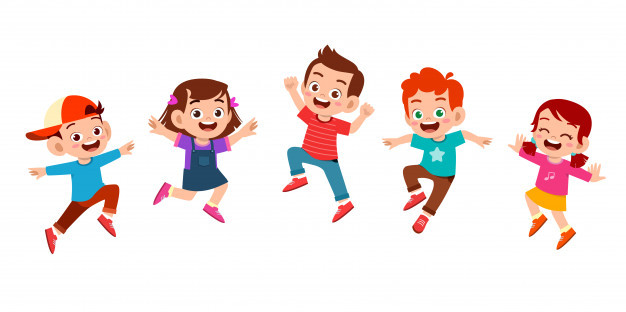 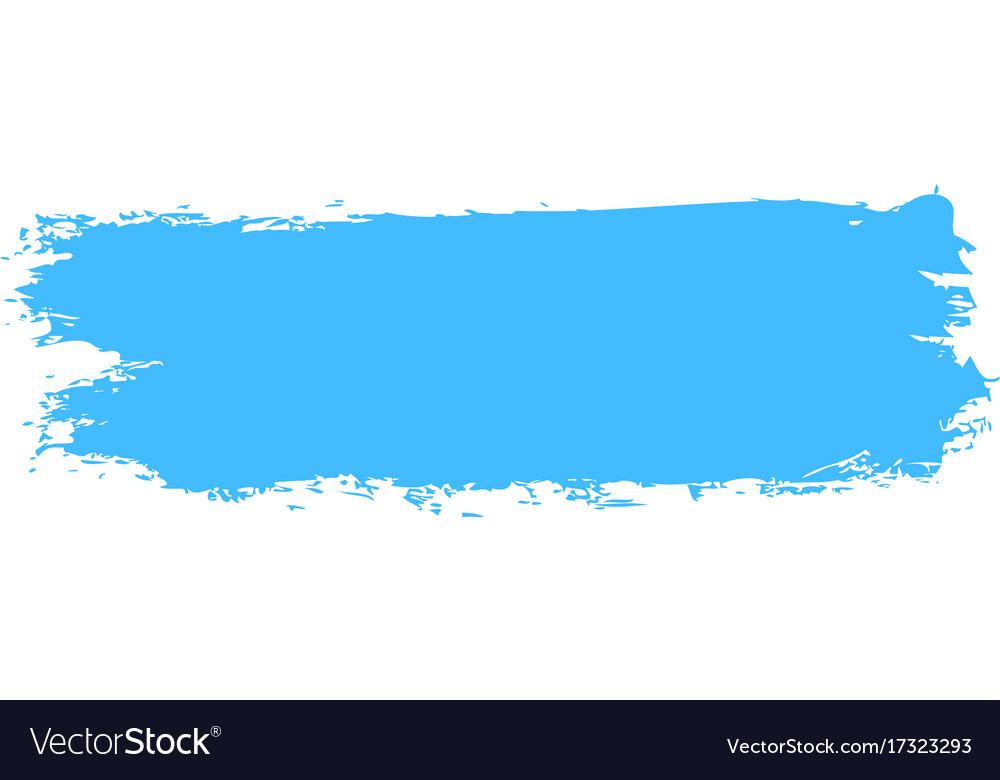 Każde Dziecko ma Prawo do:
Miłości
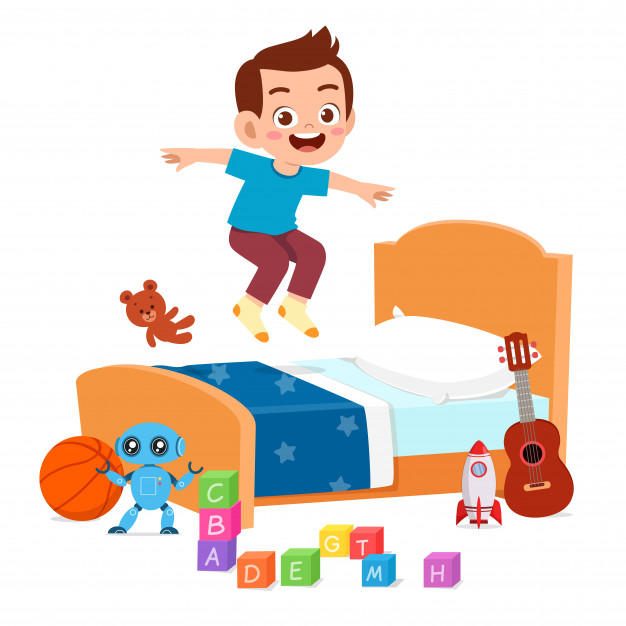 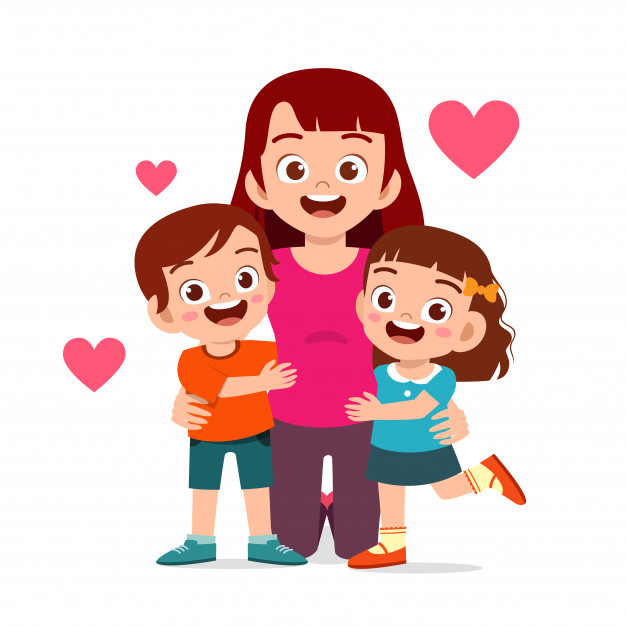 Zabawy i wypoczynku
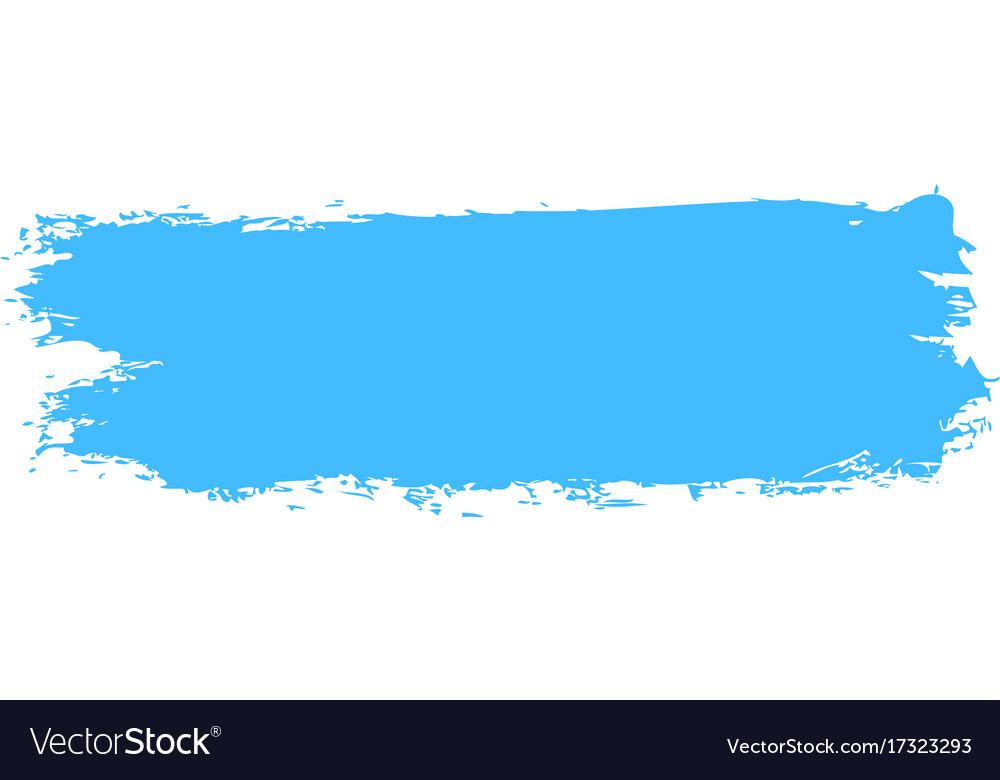 Każde Dziecko ma Prawo do:
Tego aby mieć mamę i tatę
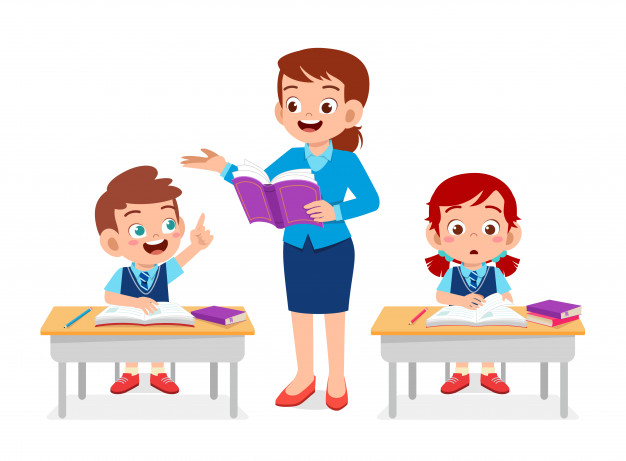 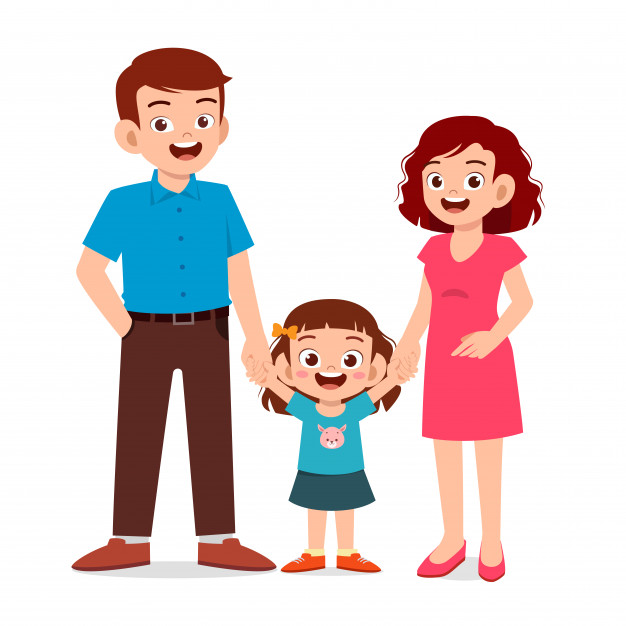 Chodzić do przedszkola i szkoły
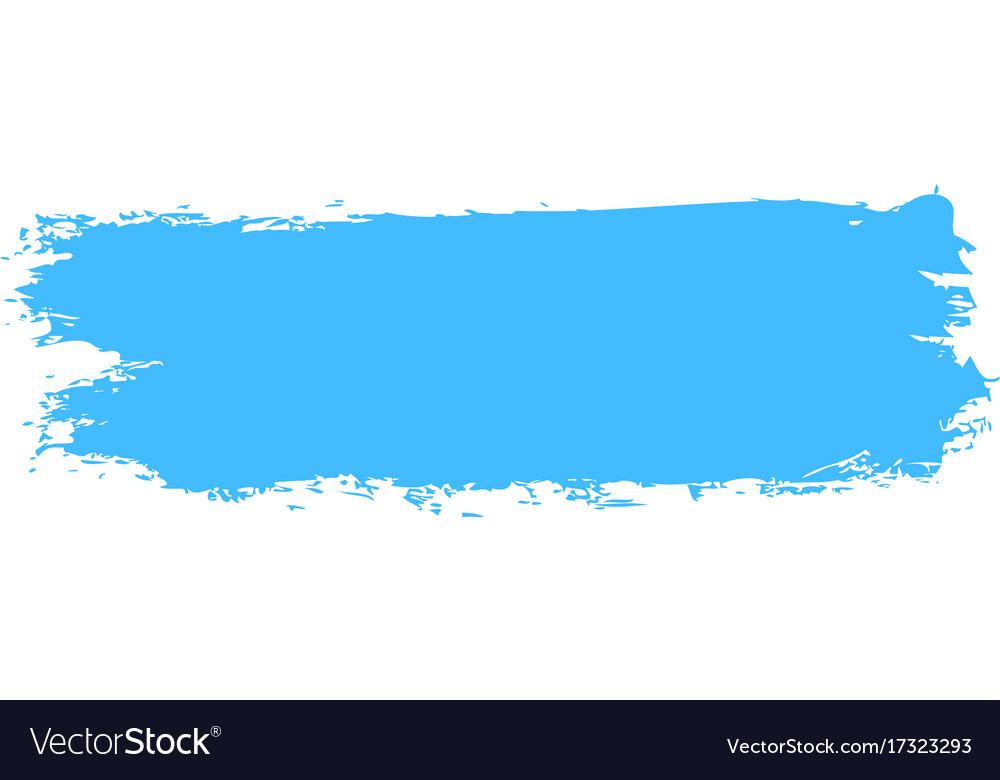 Każde Dziecko ma Prawo do:
Do leczenia
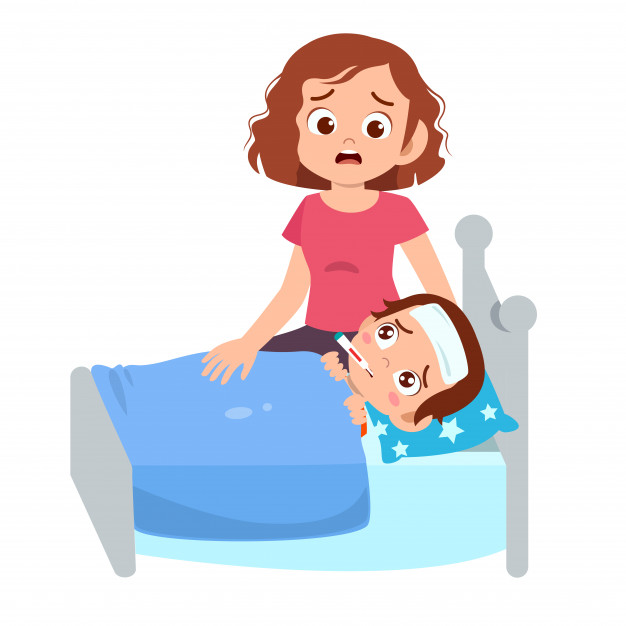 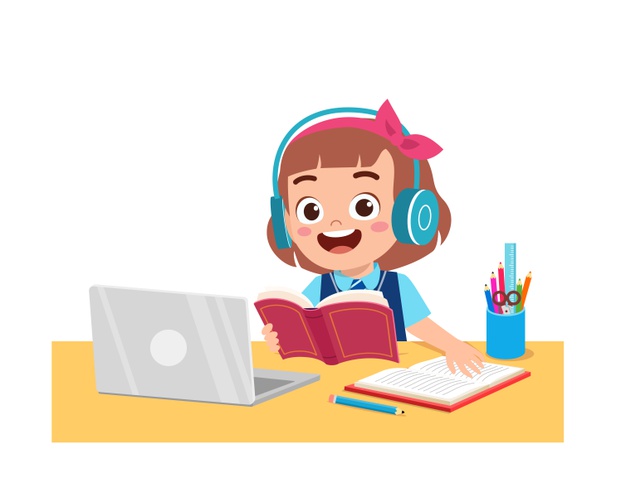 Własnego miejsca w domu
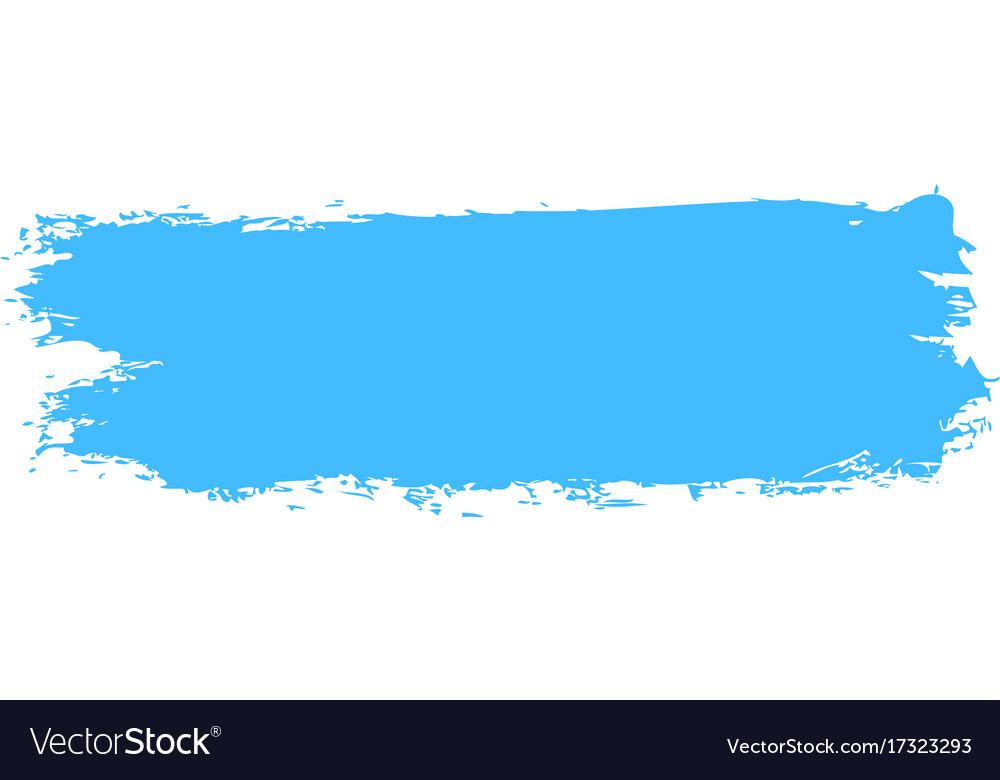 Każde Dziecko ma Prawo do:
Czuć się bezpiecznie
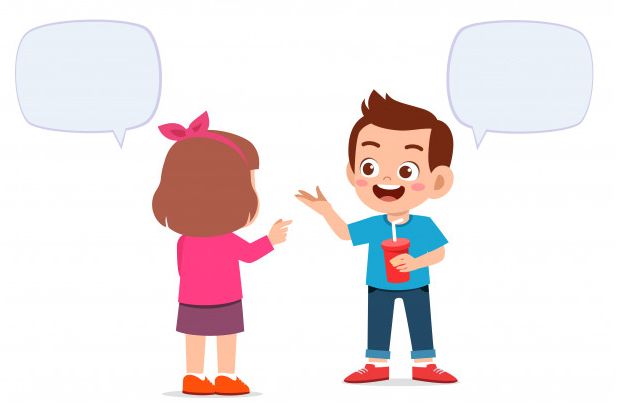 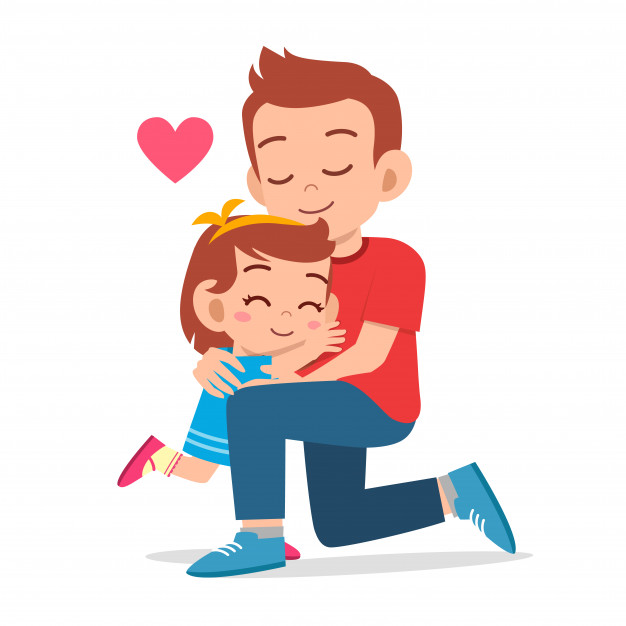 Do zadawania pytań i wypowiadania się
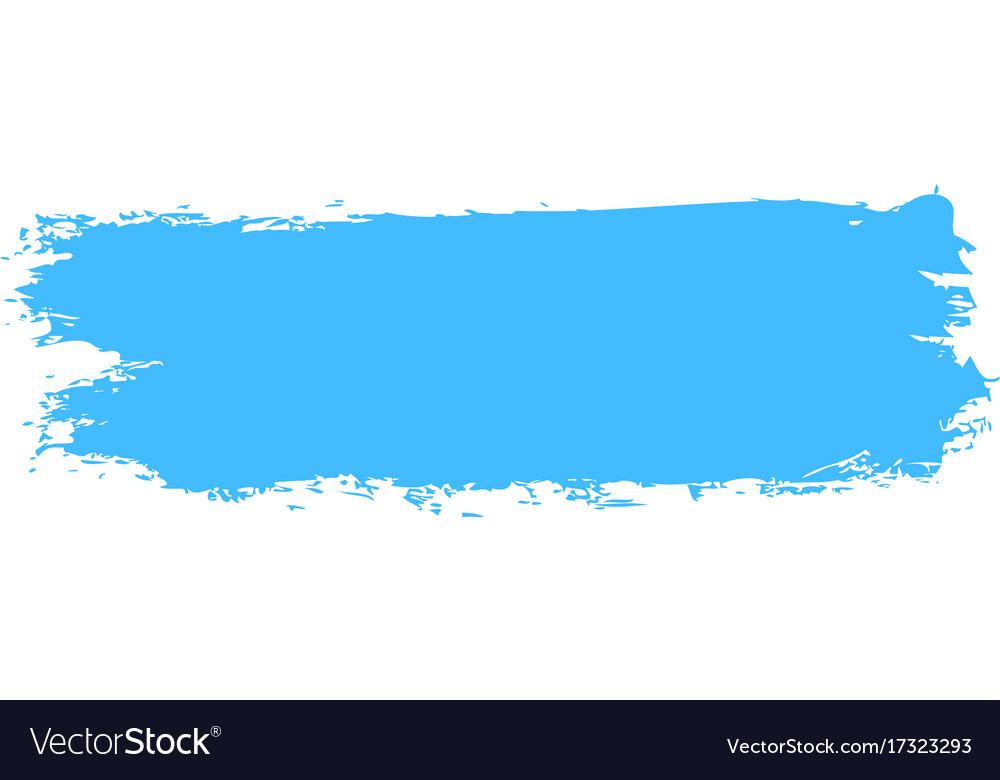 Piosenka o Prawach Dziecka.
https://www.youtube.com/watch?v=Mudintn3BM4